Luyện tập
Ôn bài:
Tính giá trị của biểu thức:
240 + m; Với m=50, m= 20, m= 40
240 + 50 = 290
240+ 20 = 260
240 + 40 = 280
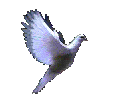 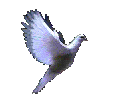 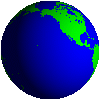 1/ Tính giá trị của biểu thức ( theo mẫu)
6 x 7 = 42
6 x 10 = 60
18 : 2 = 9
18 : 3 = 6
18 : 6 = 3
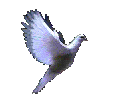 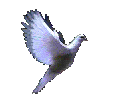 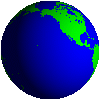 1/ Tính giá trị của biểu thức
106
82
156
79
40
7
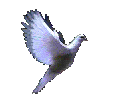 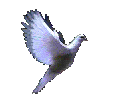 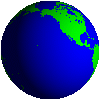 2/ Tính giá trị của biểu thức
a/  35 + 3 x n với n = 7;                b/168 – m x 5 với m = 9
168 – 9 x 5 = 123
35 + 3 x 7= 56
c/ 237 – ( 66 + x ) với x = 34;     d/  37 x (18 : y ) với y = 9
237 – ( 66 + 34 ) = 237 – 100 =137
37 x ( 18 : 9 ) = 37 x 2 = 74
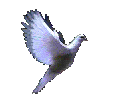 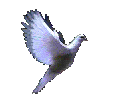 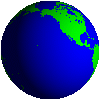 Bài 3/ Viết vào ô trống ( theo mẫu)
28
162
32
Bài 4/ Hình vuông có độ dài cạnh là a. 
Ta có p = a x 4. Hảy tính chu vi hình vuông với: a = 3cm; a = 5dm; a = 8m.
a
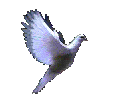 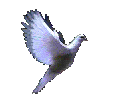 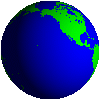 Với a = 3 ta có chu vi hình vuông là
                  3 x 4 = 12 cm
Với a = 5 ta có chu vi hình vuông là                                     5 x 4 = 20 cm
Với a = 8 ta có chu vi hình vuông là
                  8 x 4 = 32 cm
Thank you